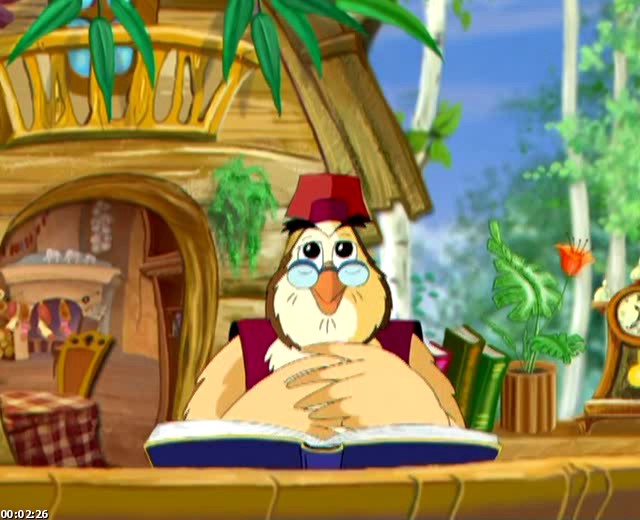 Учим таблицу умножения.
Аникеева Л.Г. Учитель начальных классов
Арифметическая разминка
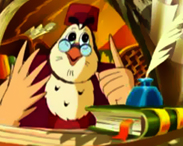 Произведение    4и 3 равно         
Разность               12 и 8 равна     
Частное                10 и 2 равно     
Сумма                   10 и 7 равна     
Увеличить             3 в 2 раза          
Уменьшить           8 в 2 раза          
Увеличить             3 на 2                 
Уменьшить            8 на 2
12
4
5
17
6
4
5
6
14
2
7
12
2
6
6
3
2
4
2
2
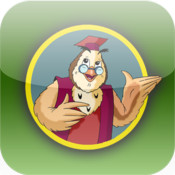 А не решить ли вам задачу?
Стр.49 
№ 5 (2)
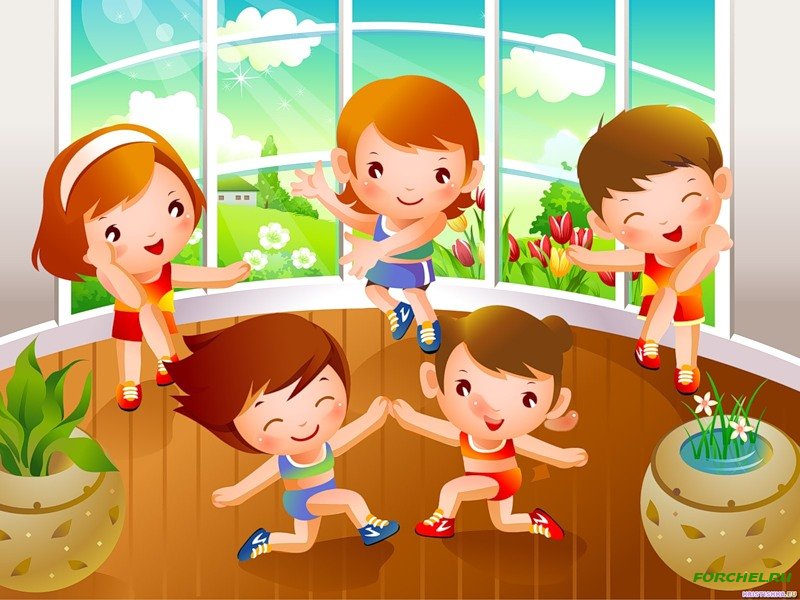 Ф и з м и н у т к а
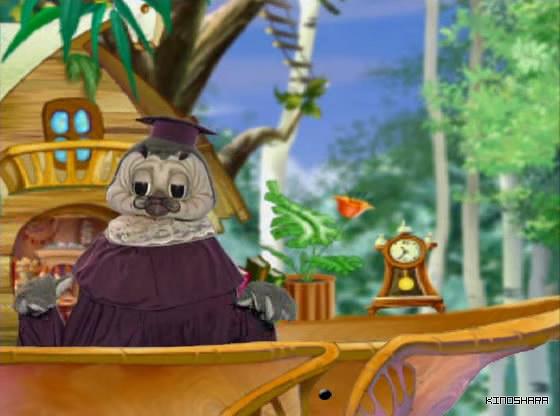 Стр. 49   № 6
100 + (686 - 129) = 657
819 + ( 356 - 175) = 1000
600 – (482 – 267 ) = 385
(524 – 168 ) + 284 = 640
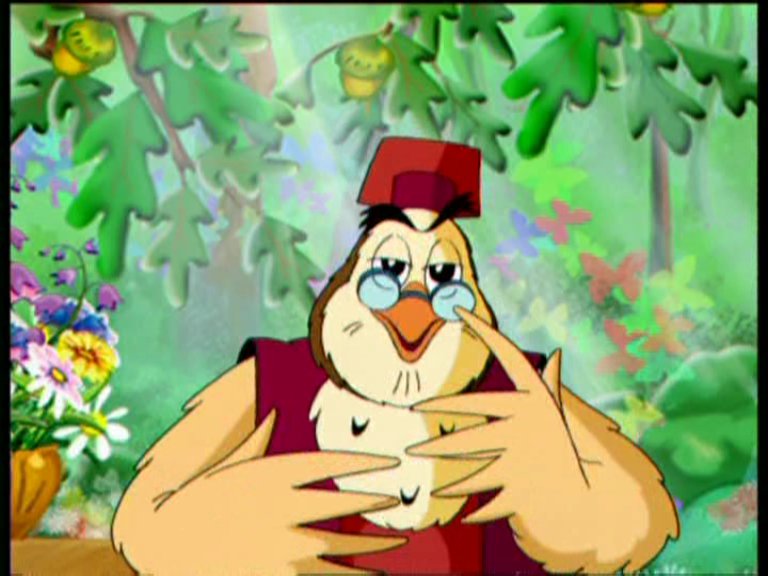 А кто у нас самый умный ?
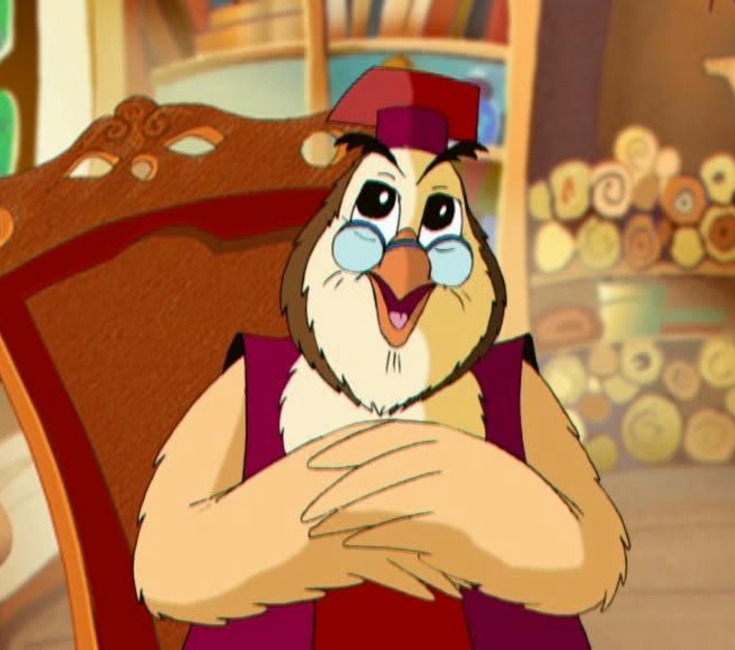 Молодцы!